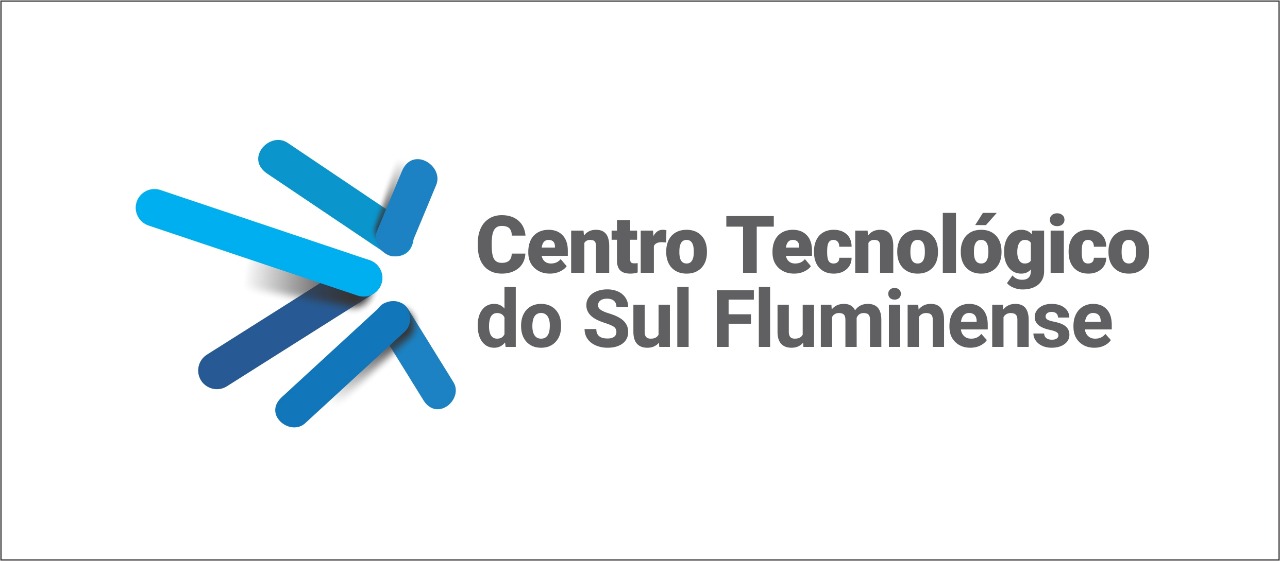 Extensão Universitária, Inovação e Hélice Tríplice: A integração das IES na criação do Centro Tecnológico do Sul Fluminense
Efraim da Silva Medeiros e Fernando Vitorino
Extensão Universitária/Oportunidades
Relacionamento/Marketing/Imagem
Compromisso social/Prestação de Serviços
Captação e Fidelização de estudantes
Sustentabilidade de financeira institucional
Para tanto:
Relacionamento
Hélice Tríplice (Instituições Oficiais/IES/Setor Produtivo)
Percepção de Valor/ Comunidade
Extensão Universitária/Oportunidades
UBM antes: “Pagou Passou”


UBM atual: “ Instituição Empreendedora e Inovadora”

Parque tecnológico do Sul Fluminense/Inicio da 
    integração com as IES
Plataforma Virtual
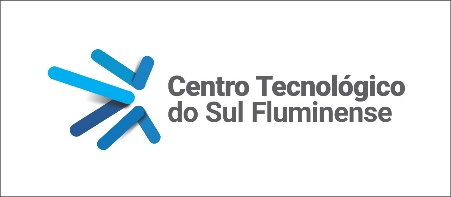 CENTRO TECNOLÓGICO DO SUL FLUMINENSE
Ambiente virtual capaz  de mediar	demandas e  ofertas de recursos entre  empresas e instituições  de ensino.
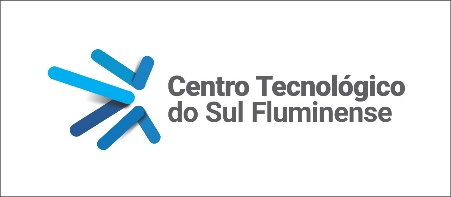 Realizações
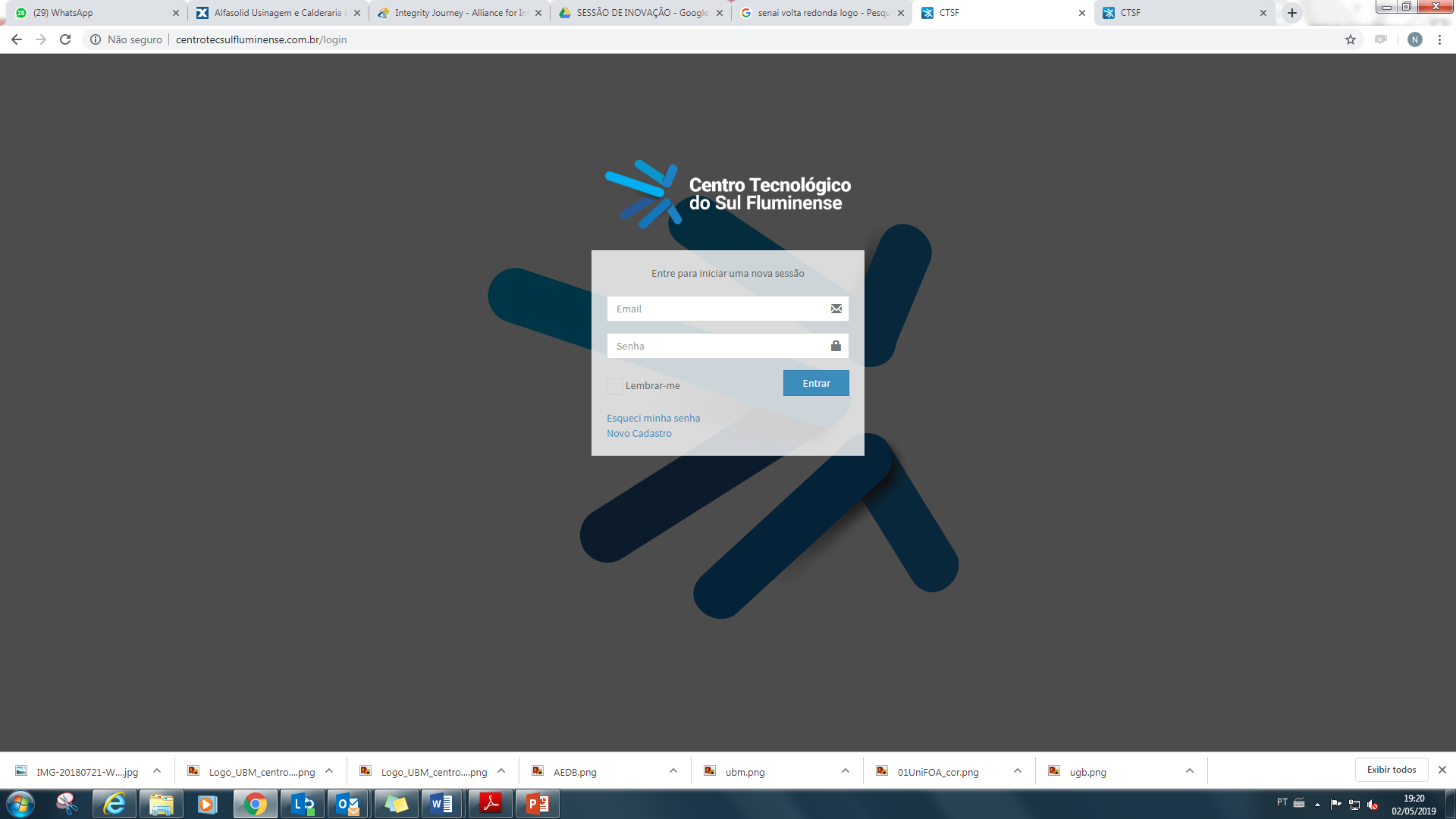 http://centrotecsulfluminense.com.br
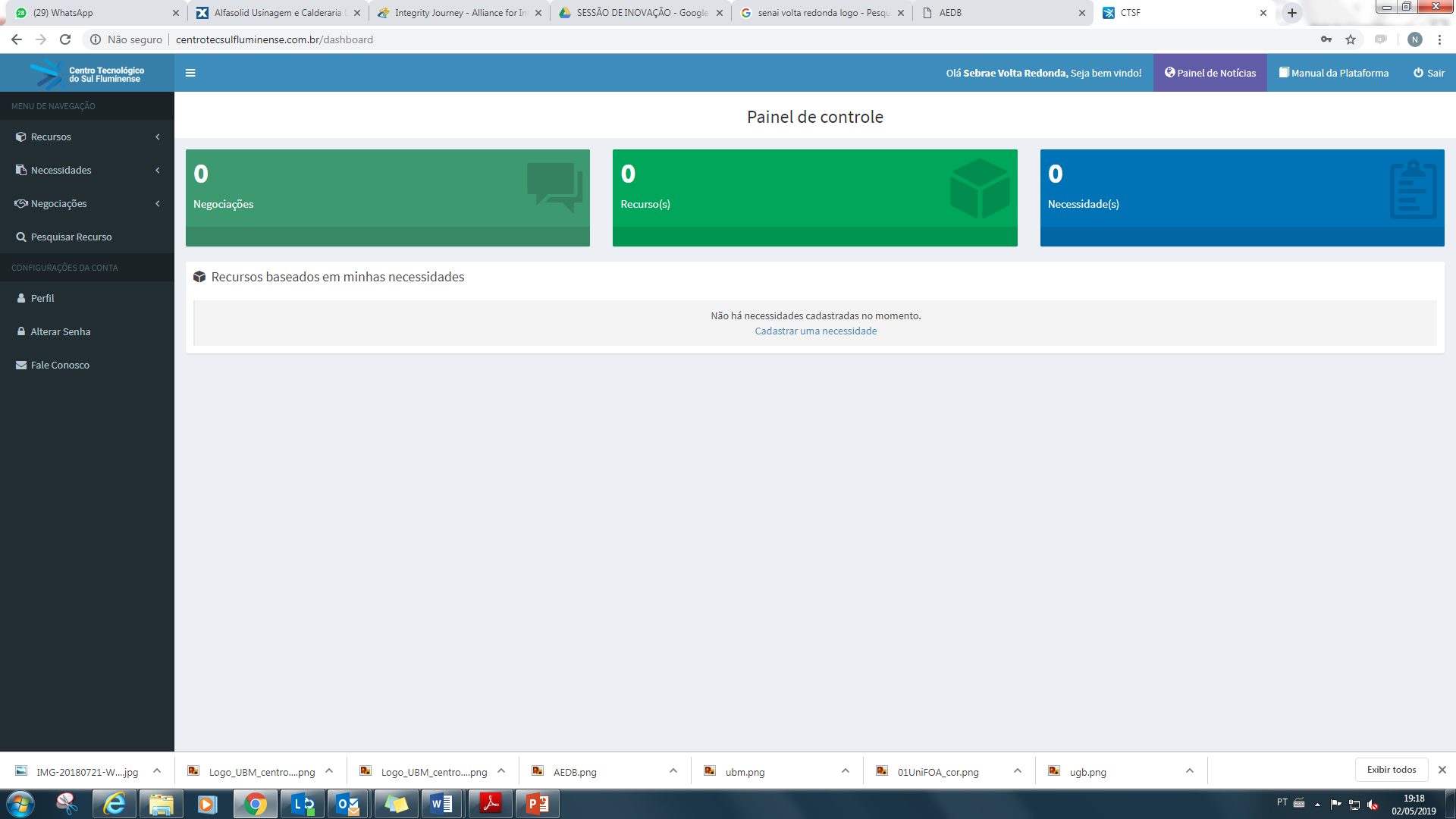 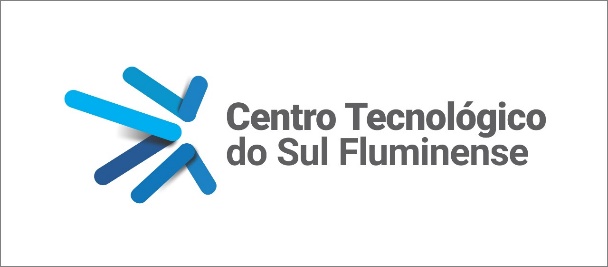 Realizações
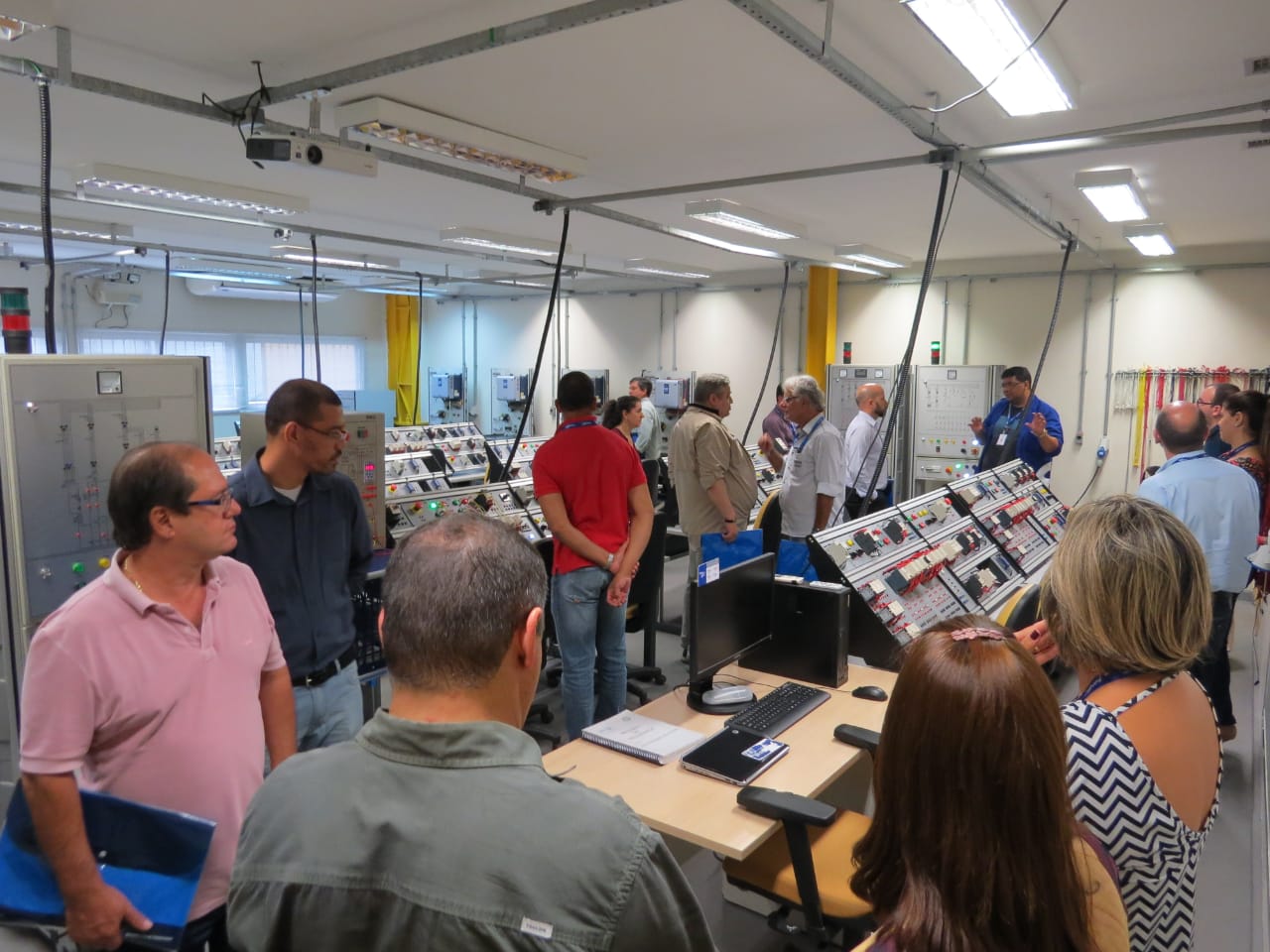 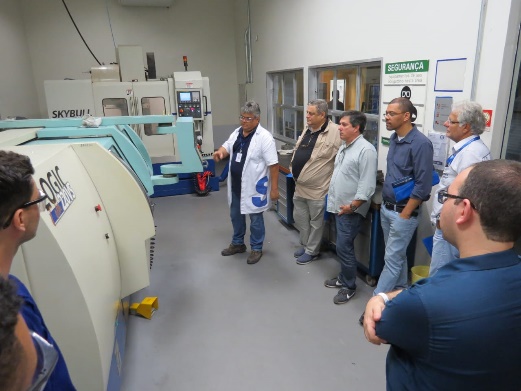 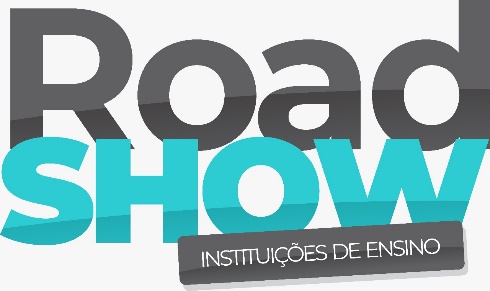 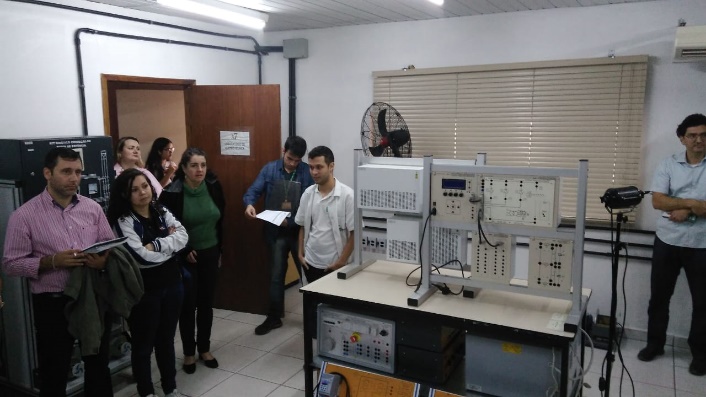 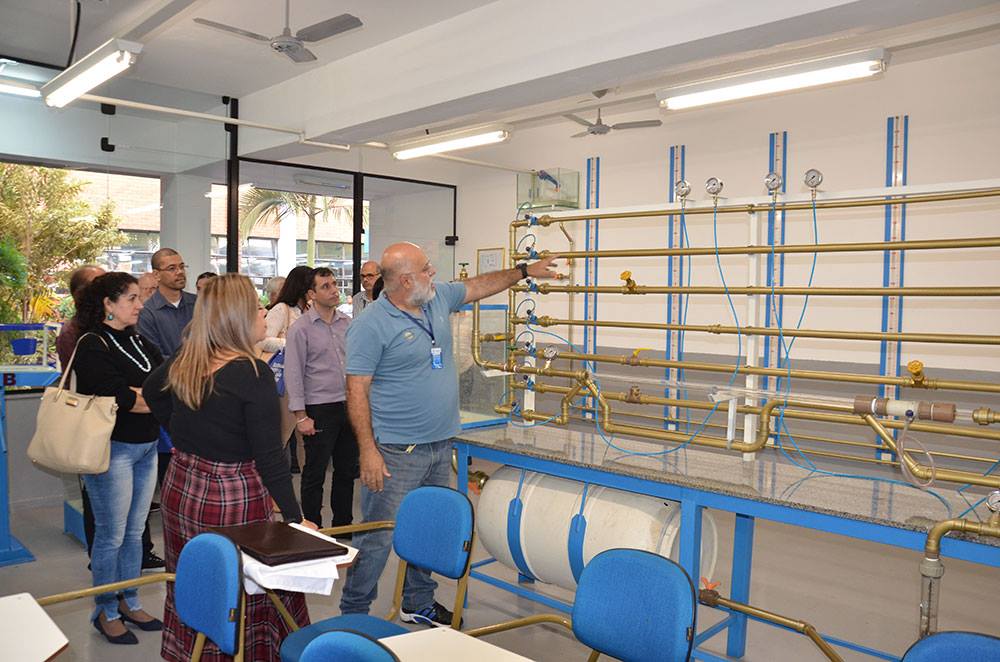 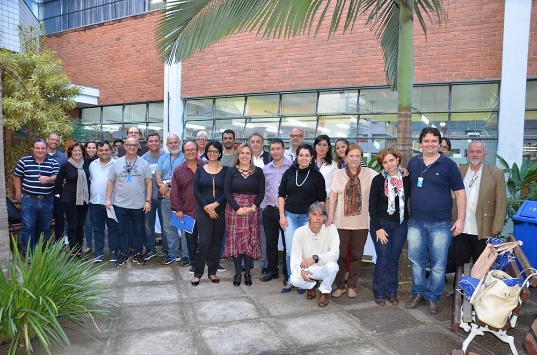 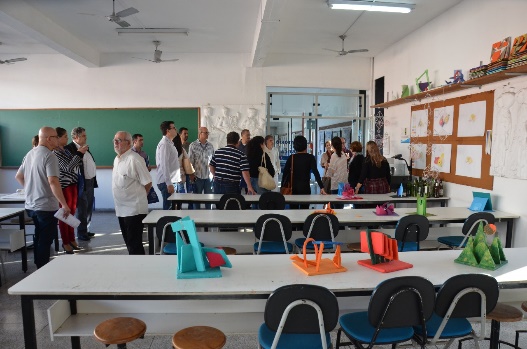 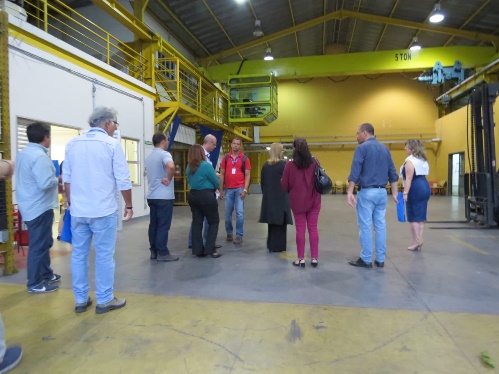 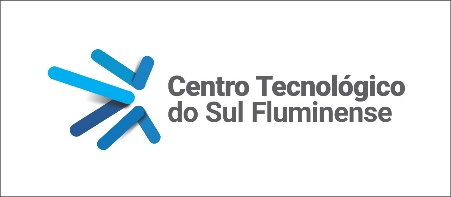 Realizações
Sessão de 
            Inovação
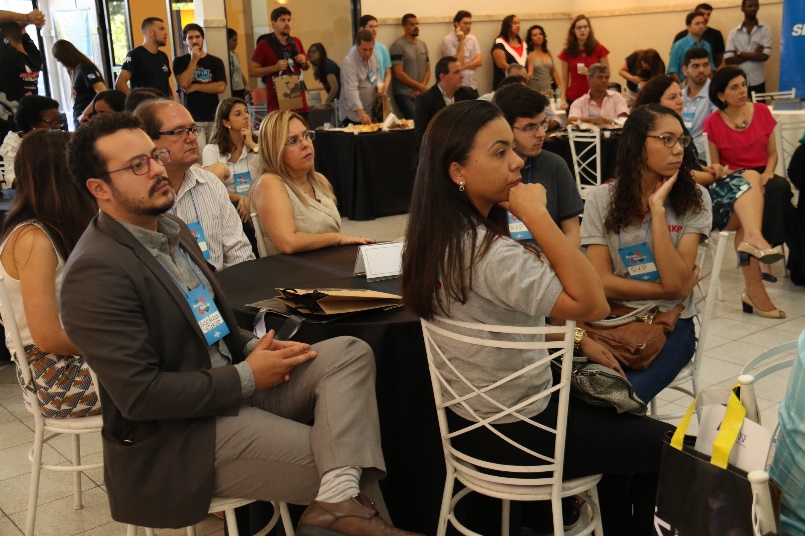 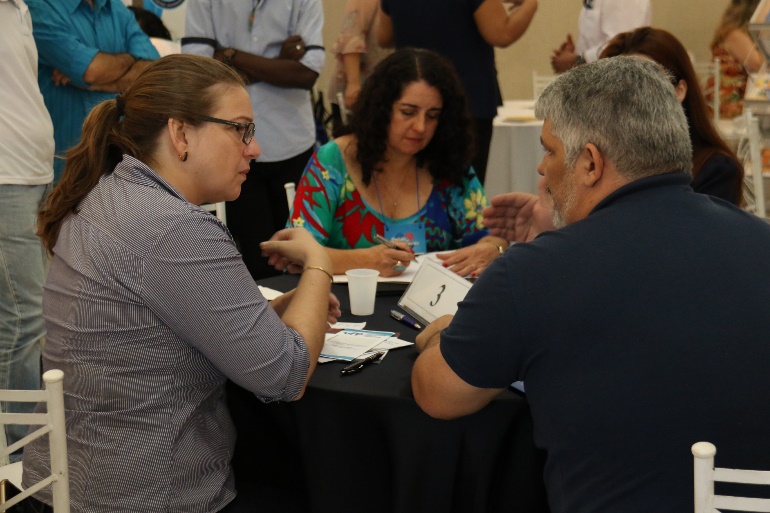 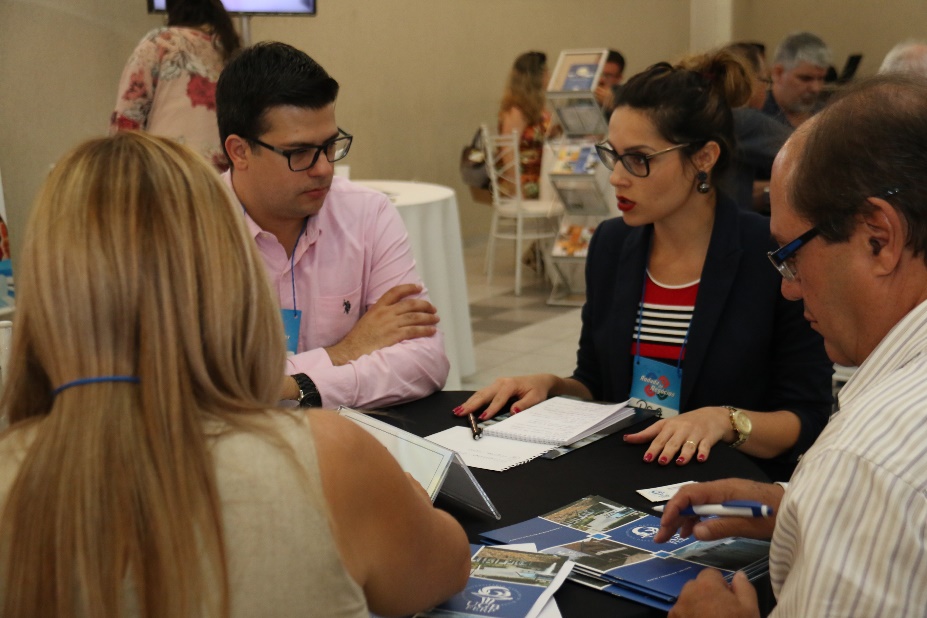 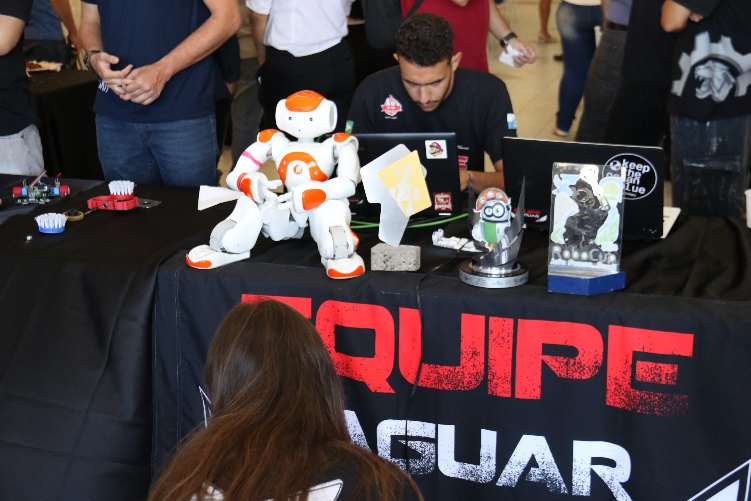 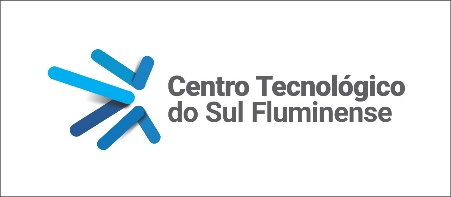 Realizações
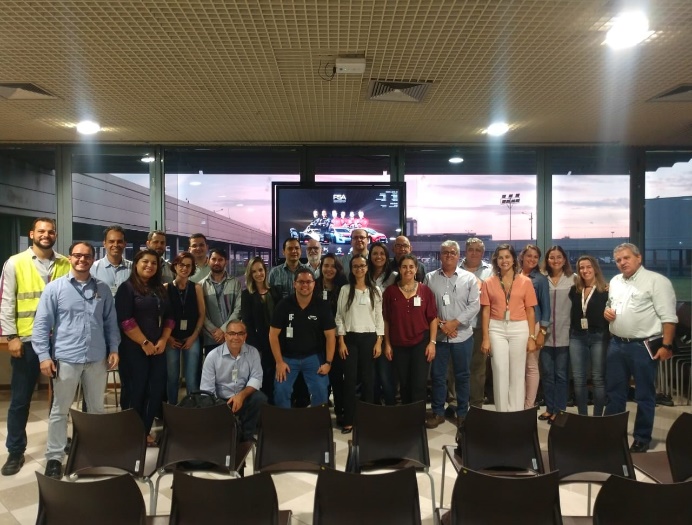 Missão de Assistência Técnica
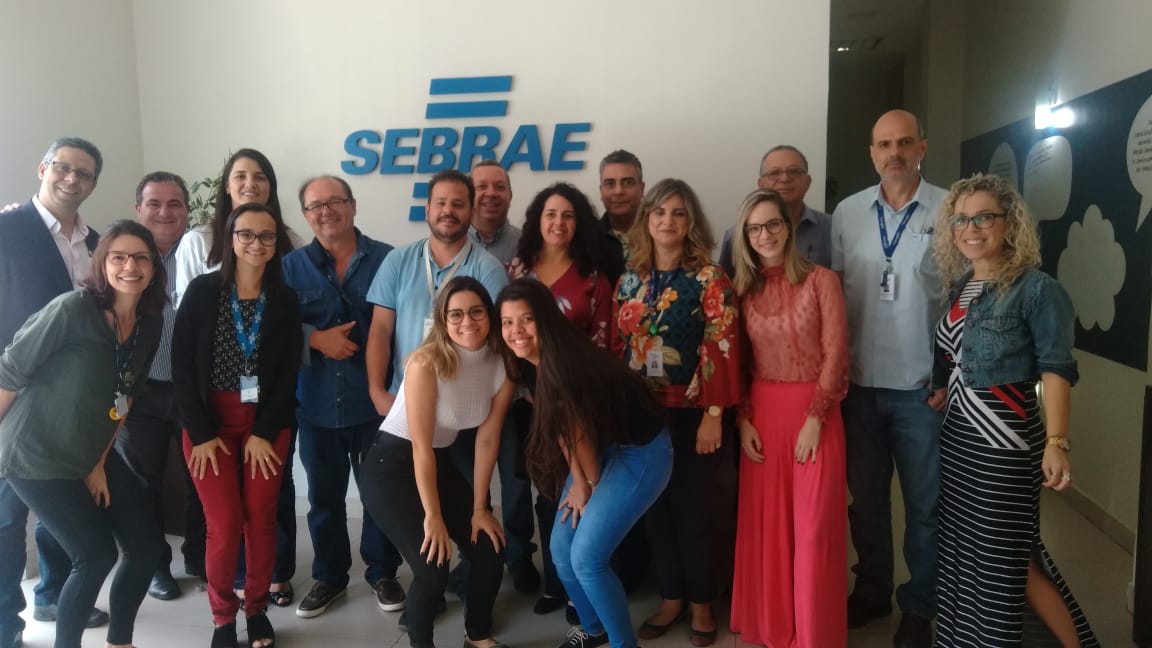 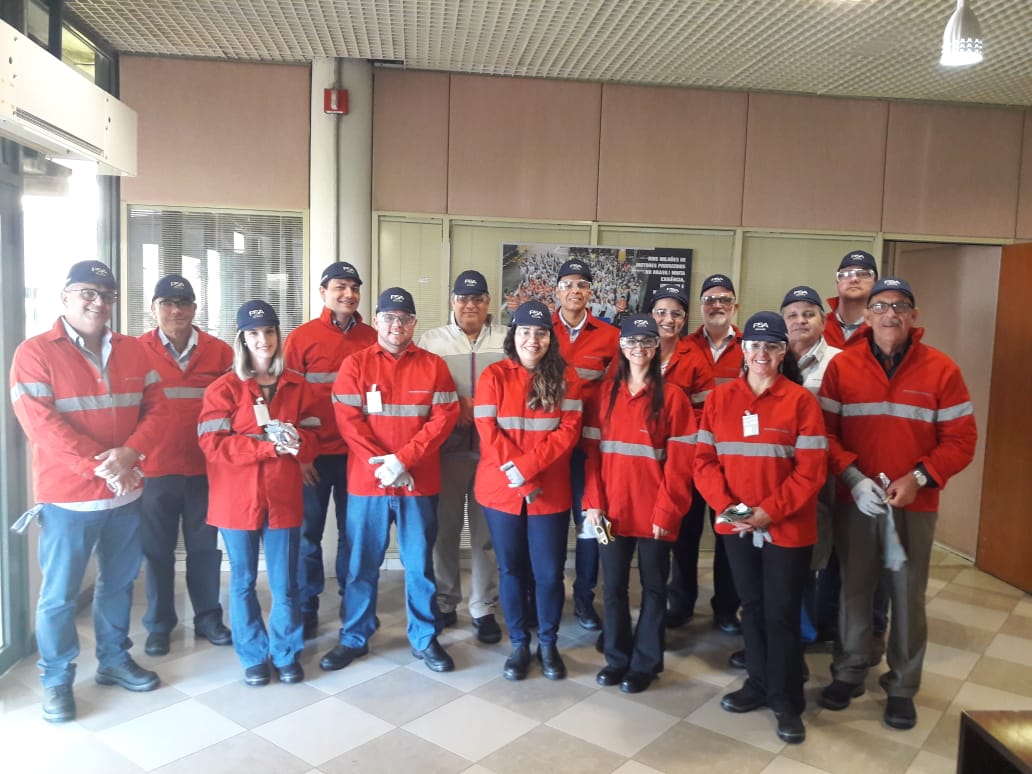 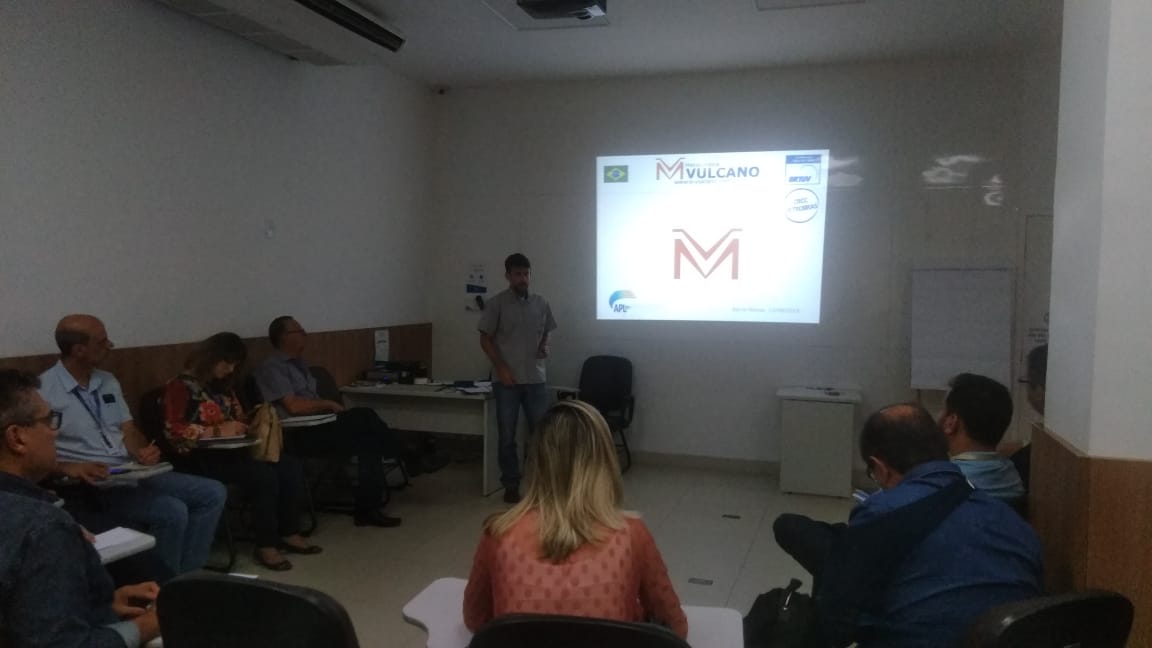 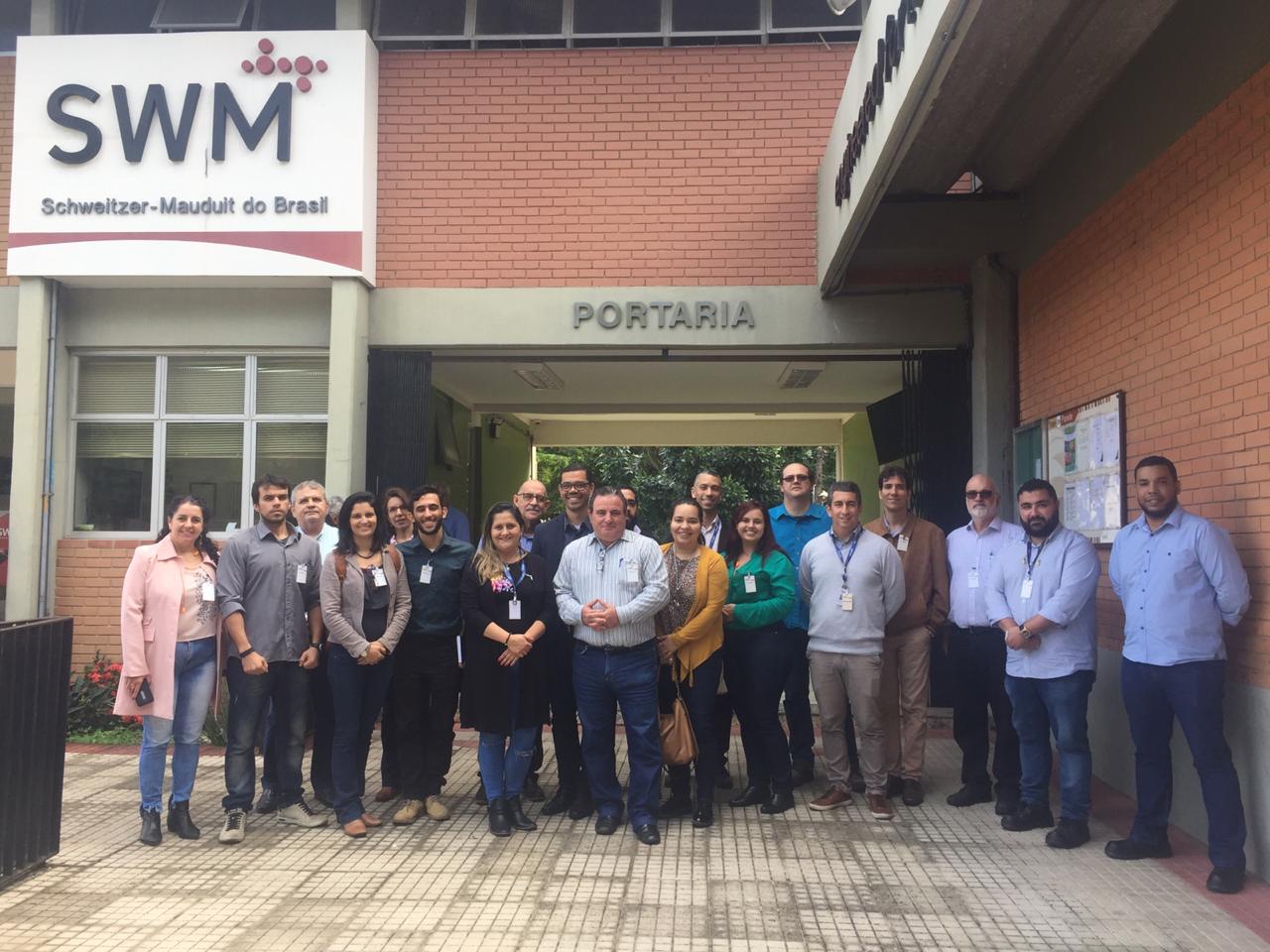 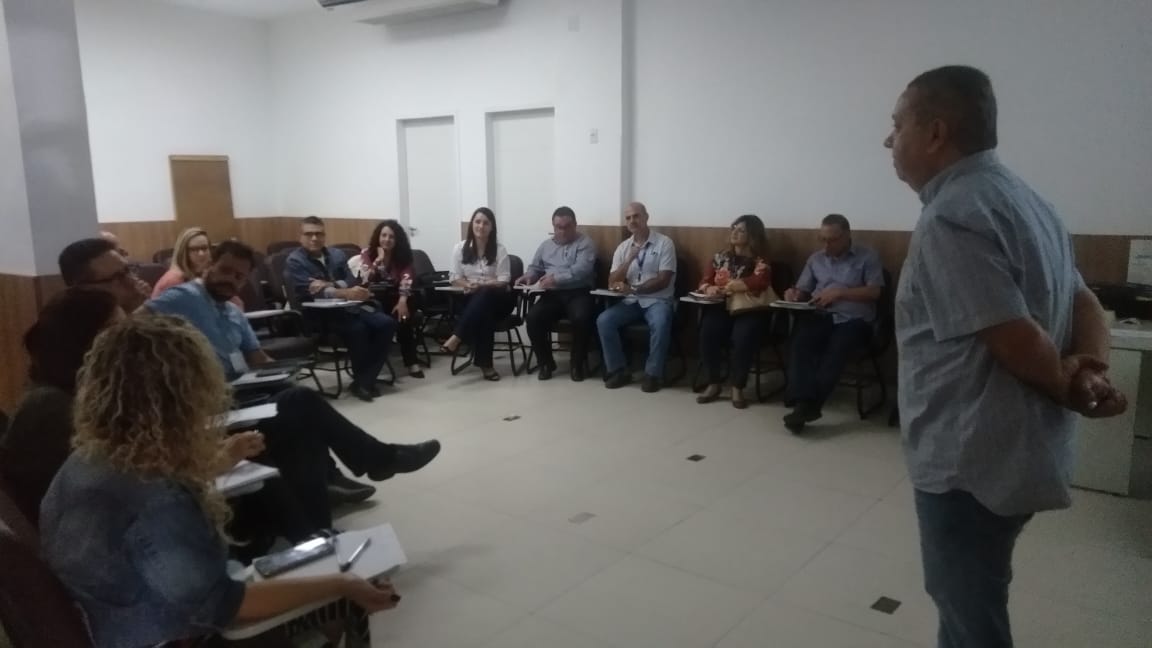 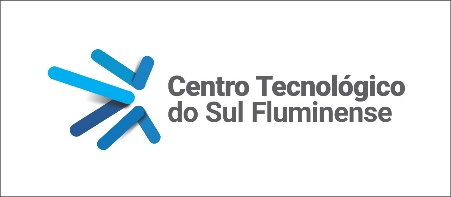 INSTIUIÇÕES DE ENSINO
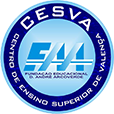 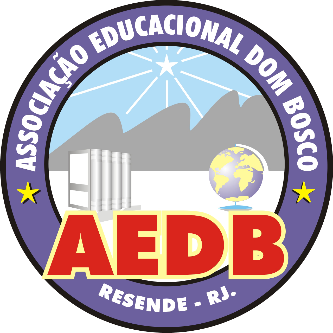 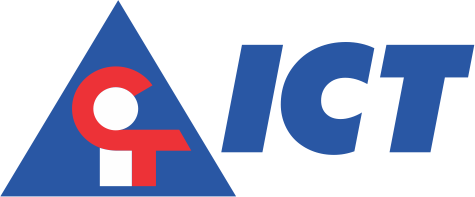 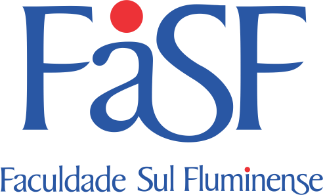 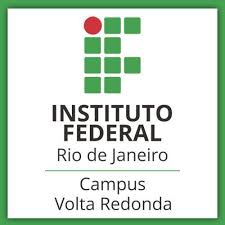 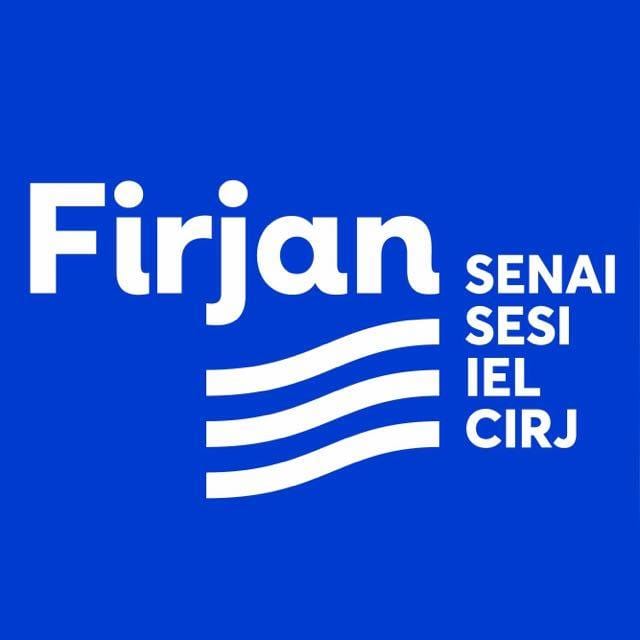 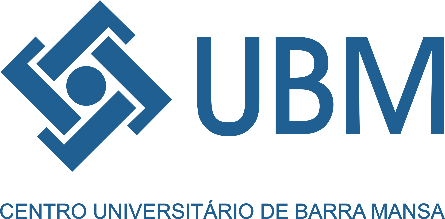 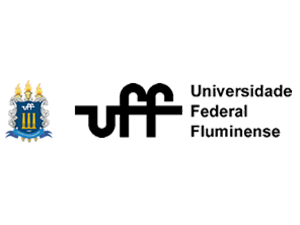 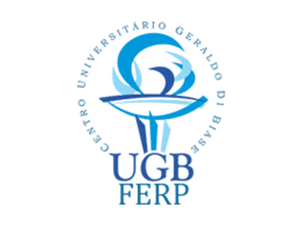 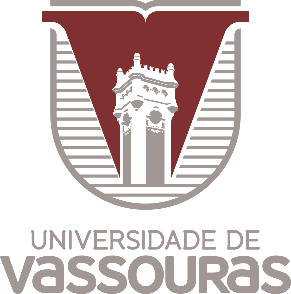 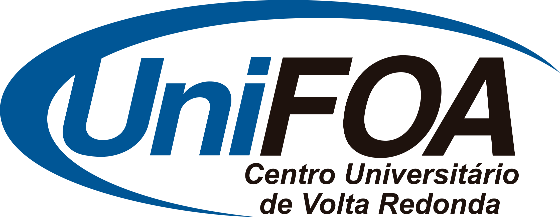 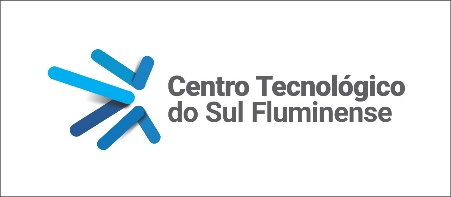 Obrigado!
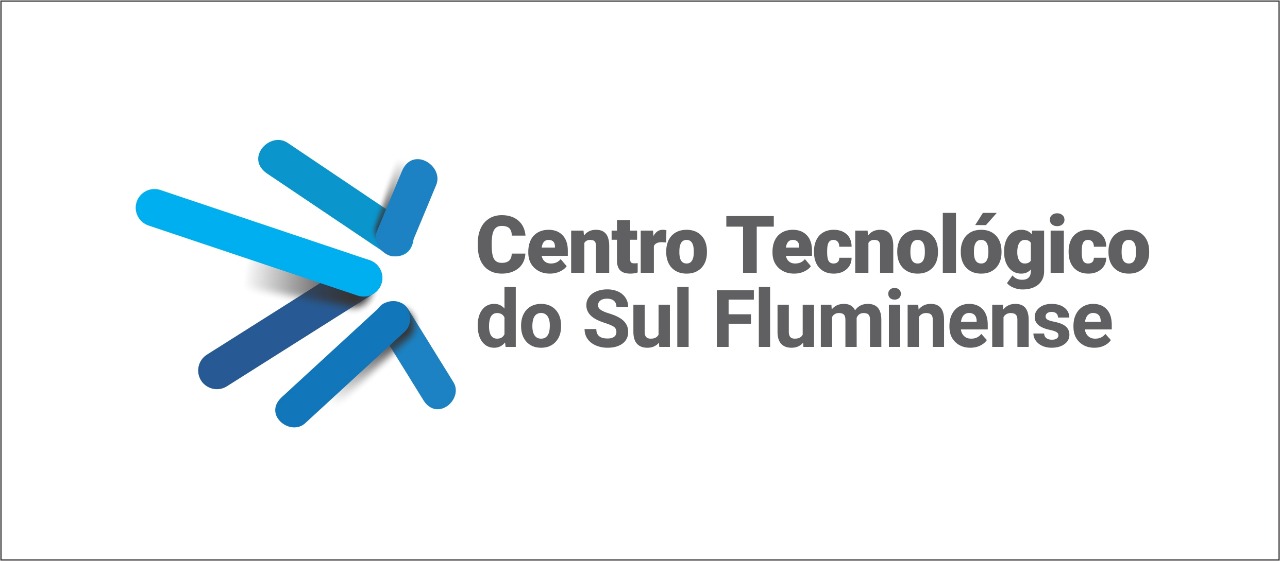 http://centrotecsulfluminense.com.br
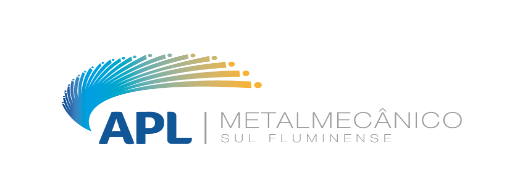 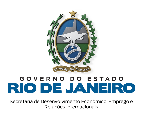 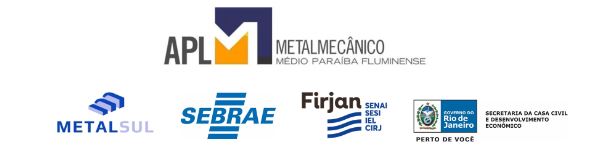